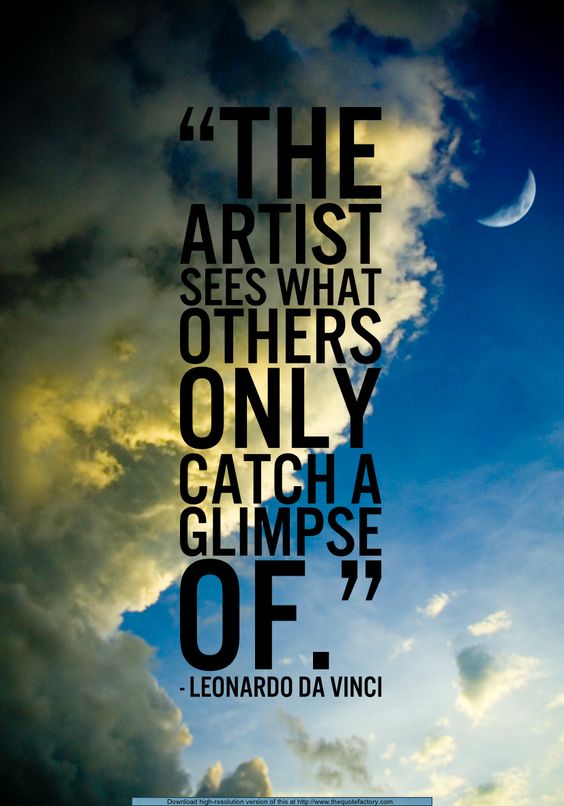 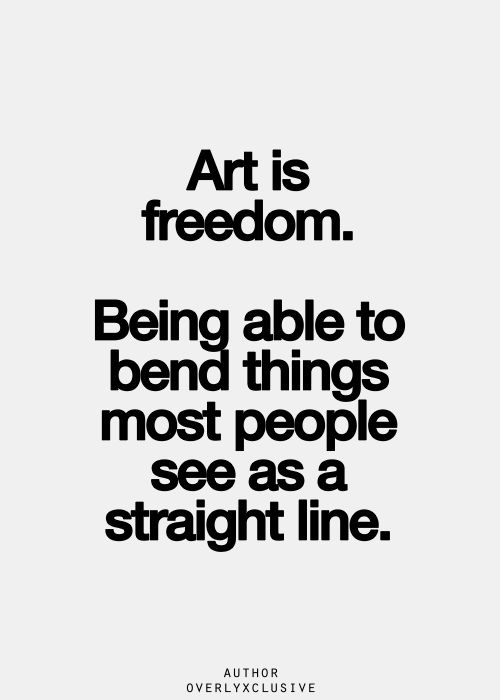 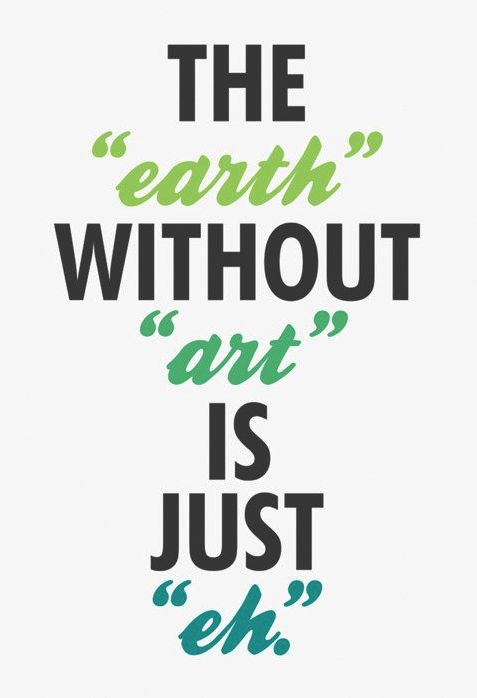 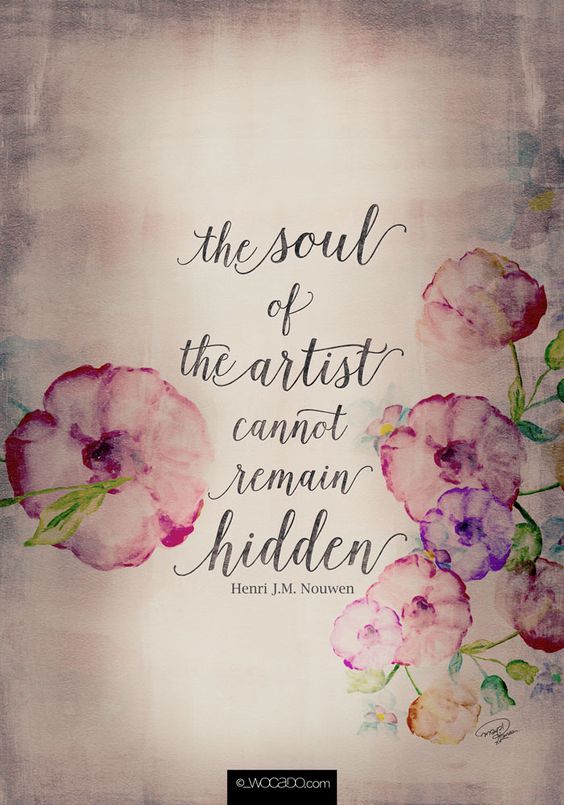 Welcome!
Advanced Art I
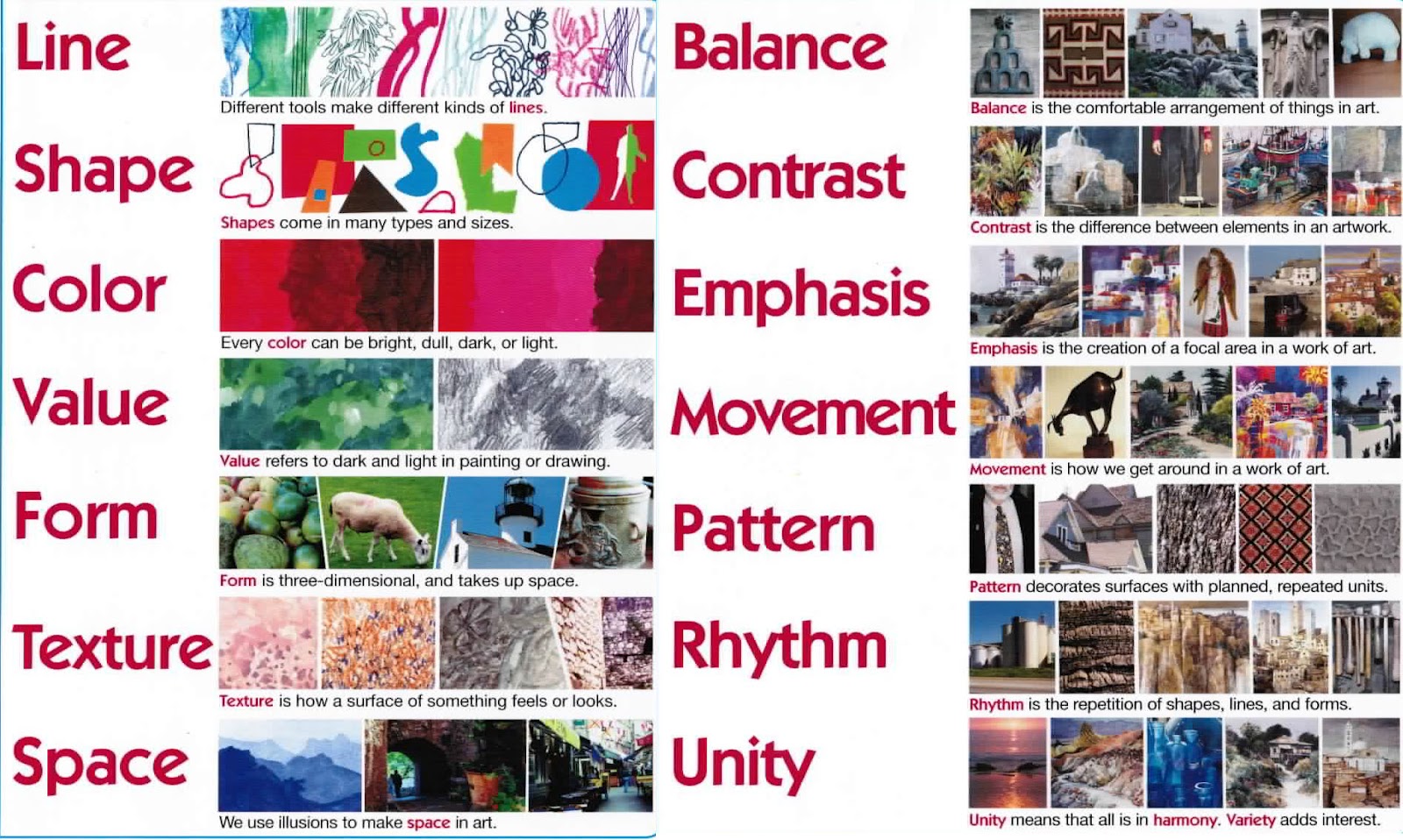 What will this class be like?
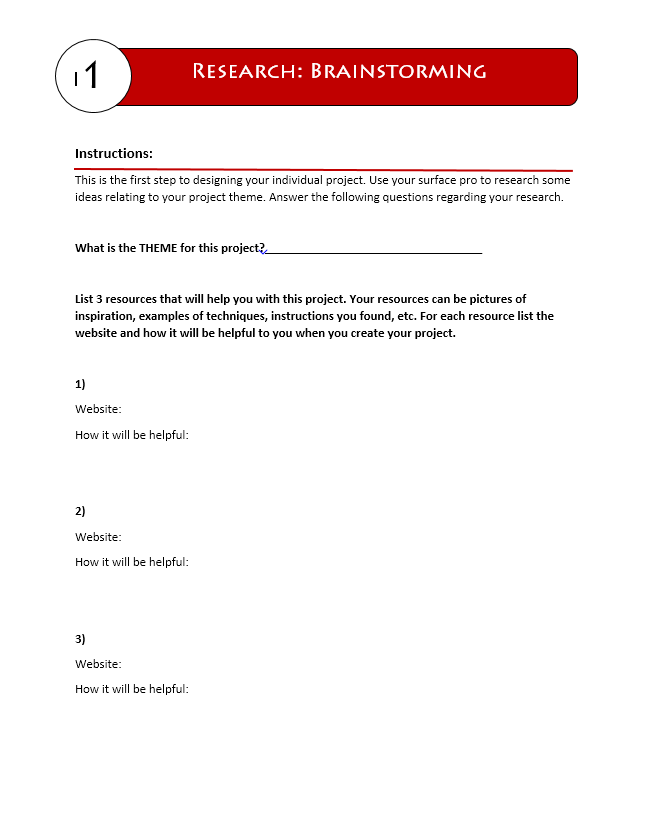 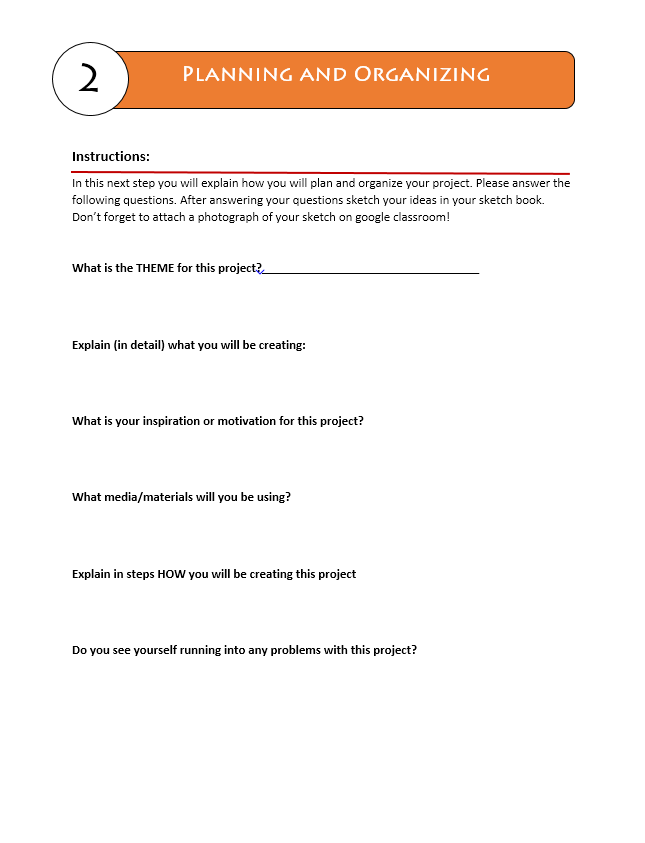 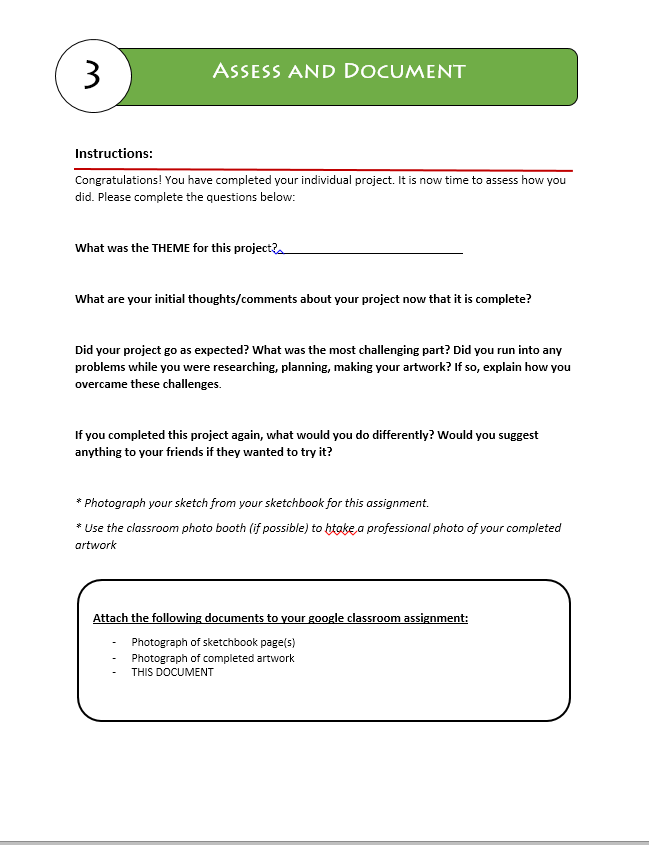 What will this class be like?
For Each Project:

Complete “independent project form”
Create your artwork
Write artist statement
Photograph your artwork
Submit on Google Classroom:
Independent project form
Photograph
Artist statement
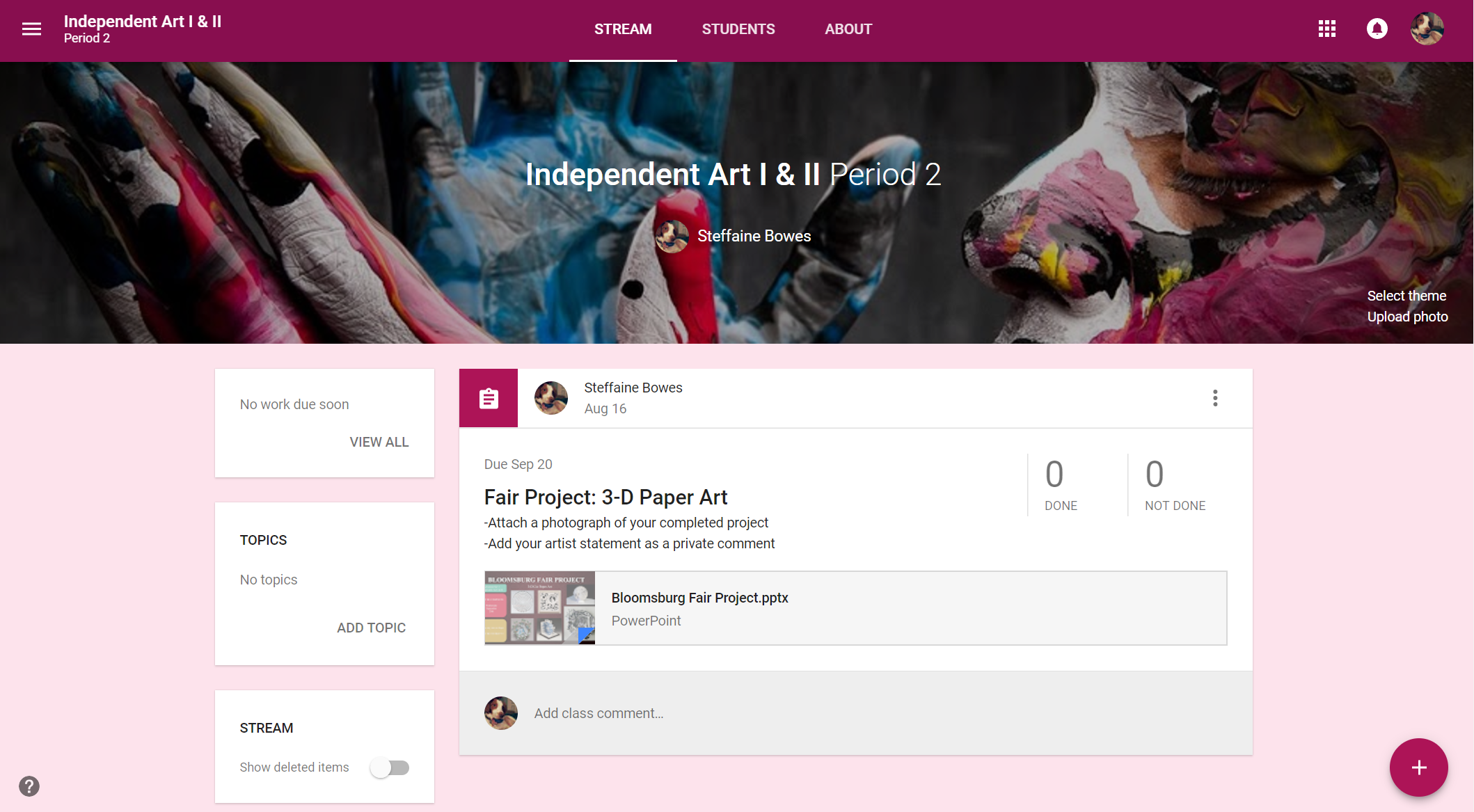 Google Classroom
3uaoctg
Each Project:
100
Grades
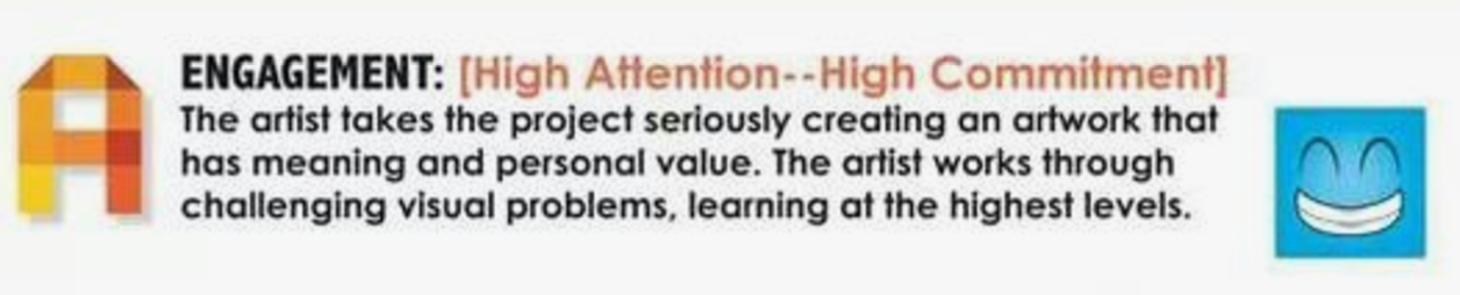 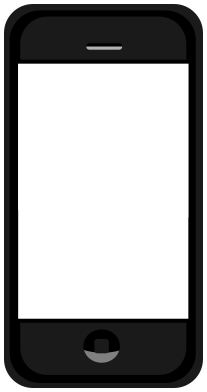 Participate
Respect yourself
Respect Others
Respect Property
The ONLY time you are allowed to use cell phones:

PINTEREST

MUSIC (HEADPHONES ONLY)
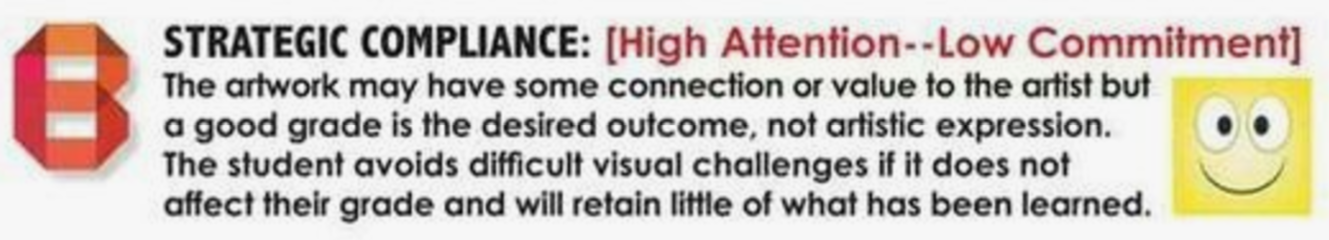 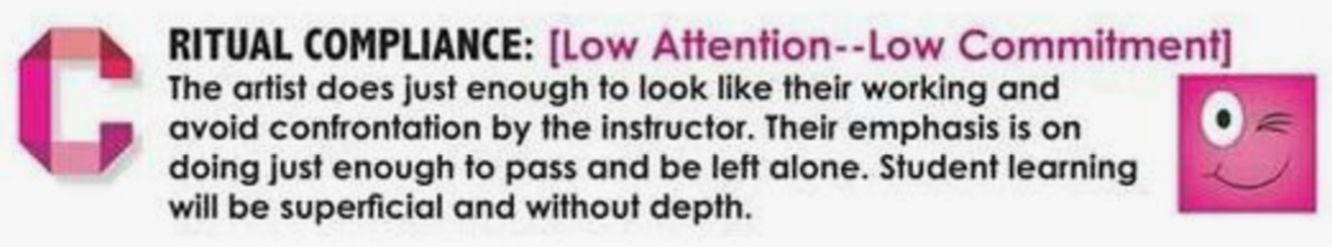 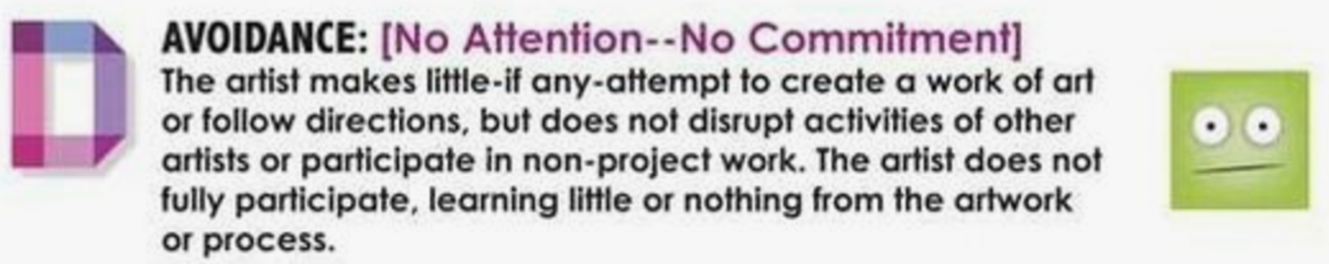 Class Rules
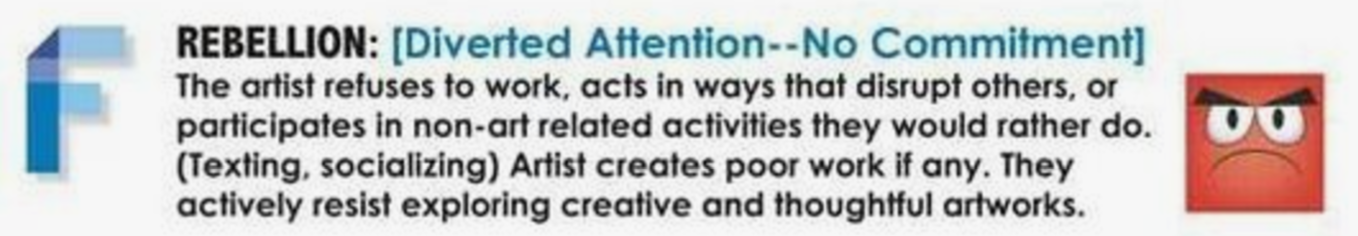 EMERGENCY!!!!
Lock Down-Take Cover

-   Quickly and Quietly get up
Make sure door is shut and lights are off
Make sure blinds are closed
Turn Radio off
Hide in Closet with door shut and lights off.
FIRE ALARM

- Quickly and Quietly get up
- Exit through door
-Turn Left
-Go out doors by Guidance Office
-Meet at the street to the left of the (sidewalk Y). 

LAST ONE TURN LIGHTS OFF AND CLOSE DOOR
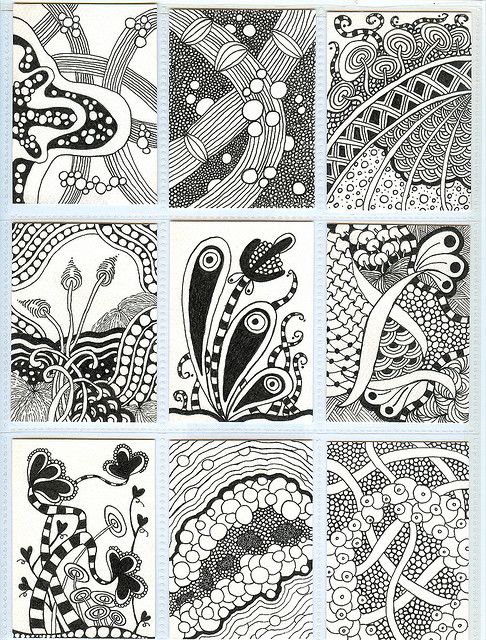 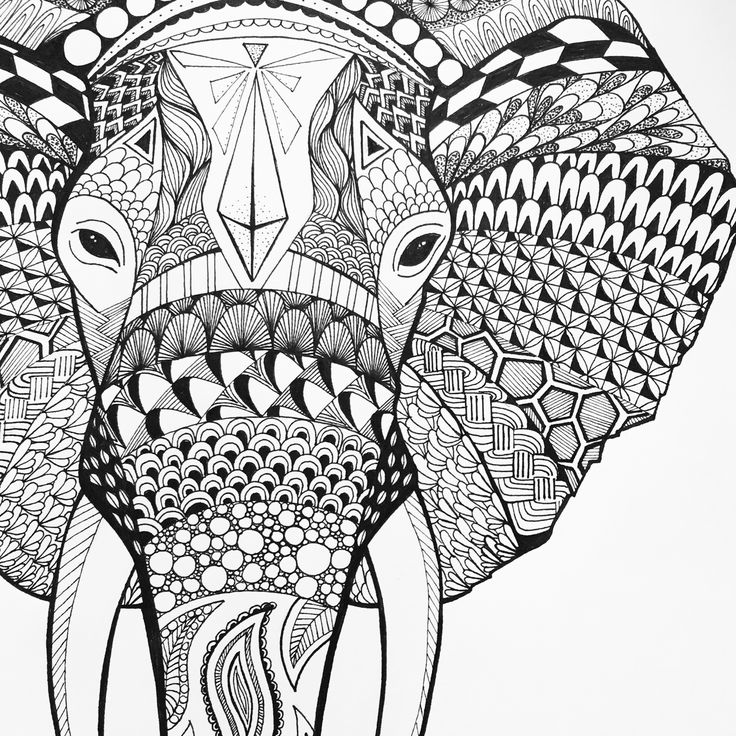 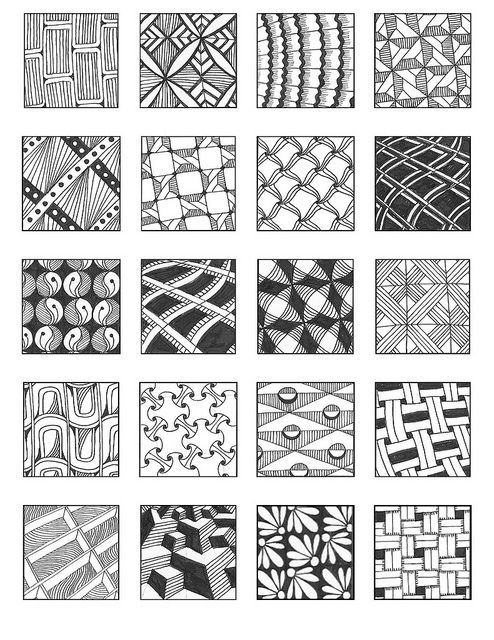 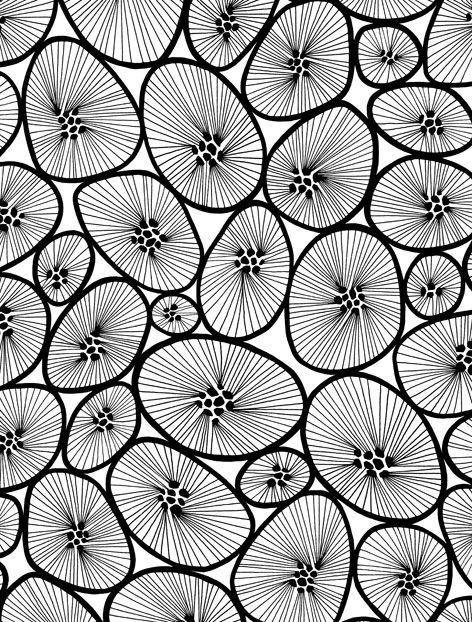 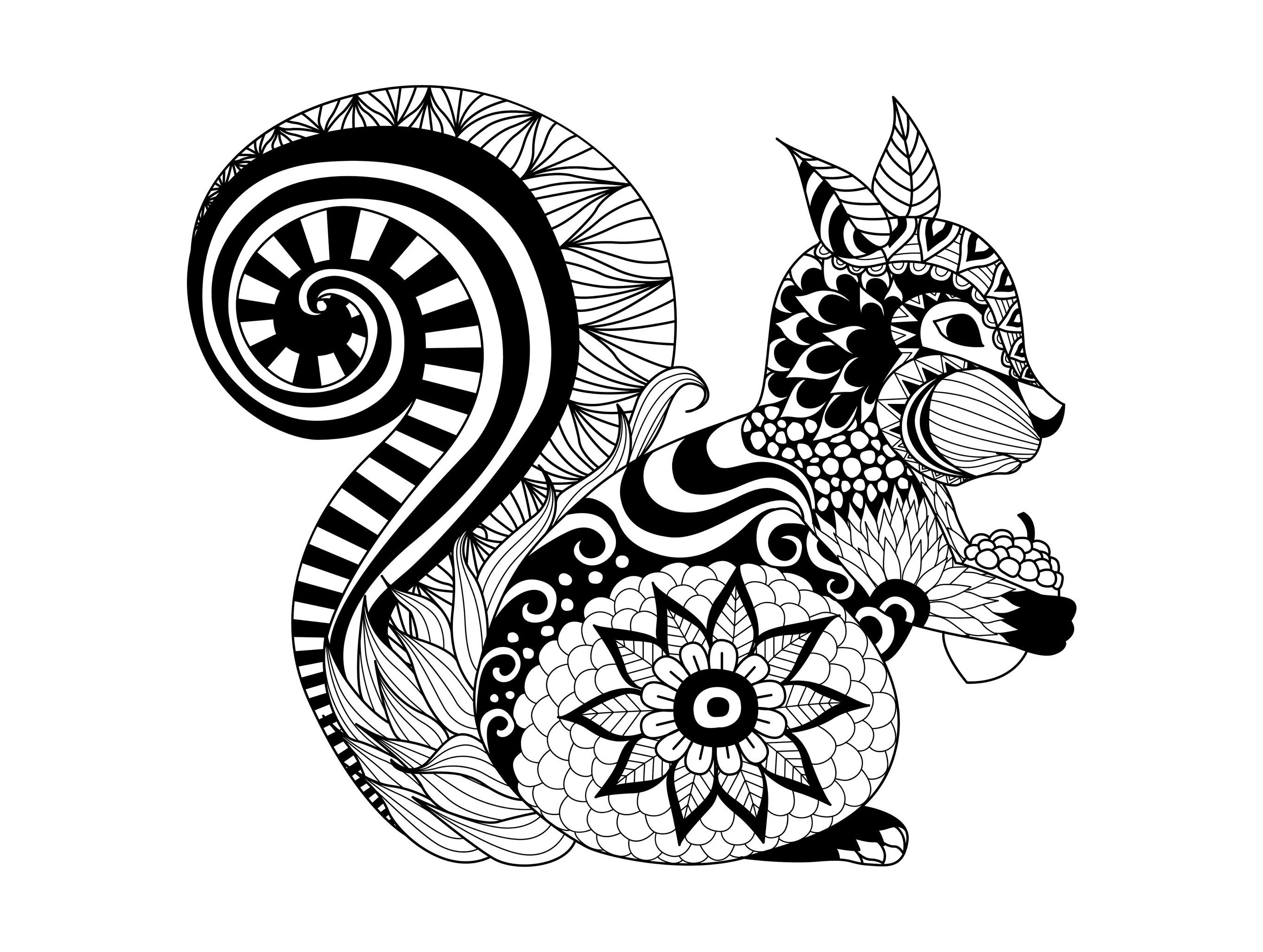 Artist Trading Cards
Zentangle